Accessibility and U of L
June, 2012
What is American Disabilities Act (ADA)
Global Definition
ADA is a wide-ranging civil rights law that prohibits discrimination based on disability. 

The Department of Justice (DOJ) is the federal agency charged with enforcing ADA.
How does ADA apply to U of L
U of L Definition
Students, staff, faculty, administrators and visitors must be afforded the opportunity to acquire the same information, engage in the same interactions and enjoy the same services as people without disabilities. 

Shirley C. Willihnganz
Executive Vice President and University Provost
What documents need to be compliant?
Any Classroom Instructional Materials
Word Documents
PDF Documents
PowerPoint Shows 
Video
Other Useful Information
Make Word Documents Compliant
What To Do
Define Text
Title
Headings
Subtitle
Body Text
Images need “alt tags”
Don’t use an image if it doesn’t add anything to your teaching
Save As “PDF File”
How to do it
Define Text
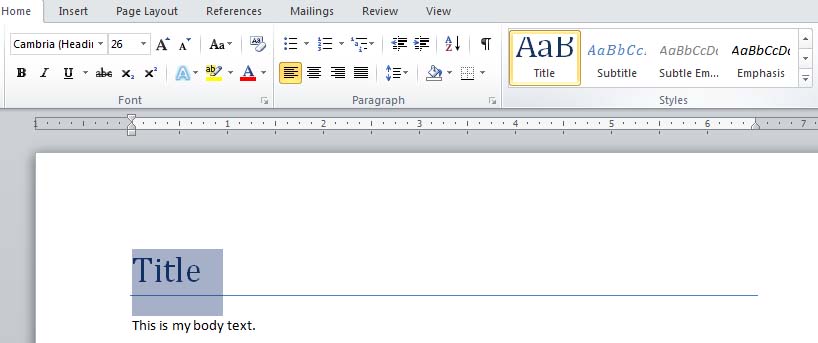 Highlight the text and then choose its definition; such as Title
How to do it
Alt Tags On Images
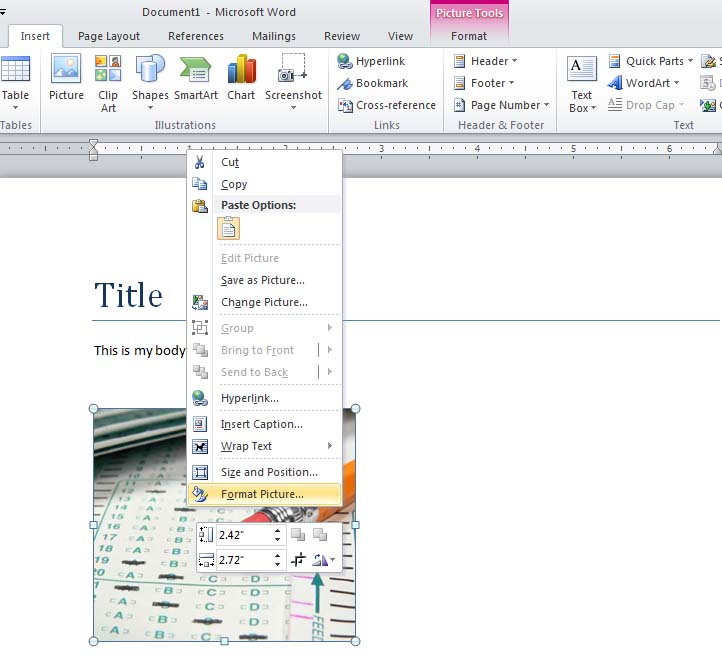 First insert your image into Word.
Then right click your image and select format picture from the drop down menu.
How to do it
Alt Tags On Images
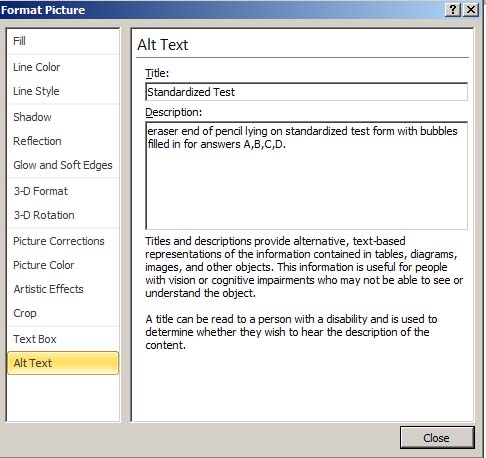 Select Alt Text from the left menu
Type in a title and a detailed description
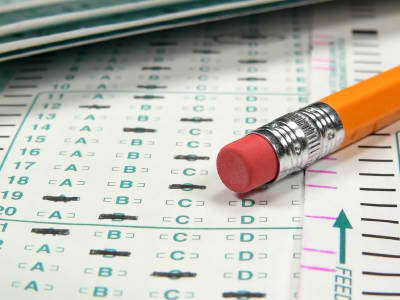 How to do it
Save As PDF
Select file
Save as from the drop down menu
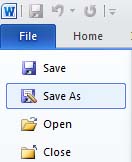 How to do it
Save As PDF
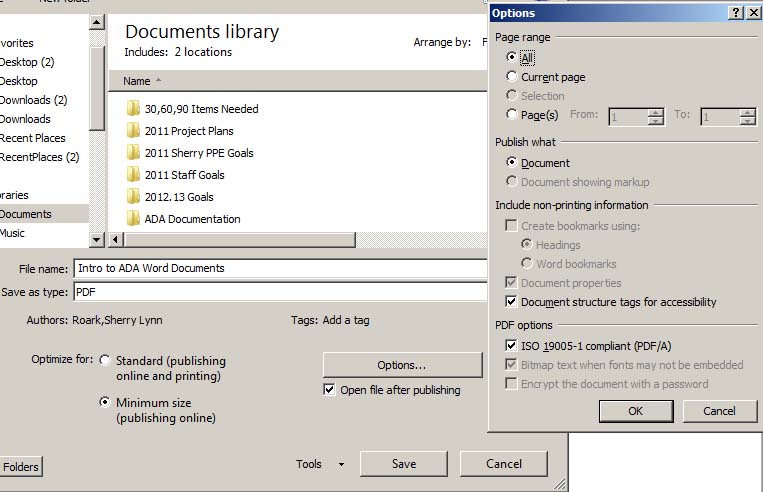 Select Options
Under Options: Select document structure tags for accessibility and ISO 19005-1 compliant
Press OK
Make PDF Files Compliant
What To Do
Full Version of Adobe Acrobat
Use the iTech Media Lab ComputersWest Wing Strickler Hall Basement
Purchase Acrobat from iTech Xpress $126.50
Run accessibility full check of pdf document
Fix identified issues provided by scan
How to do it
Run Accessibility Full Check
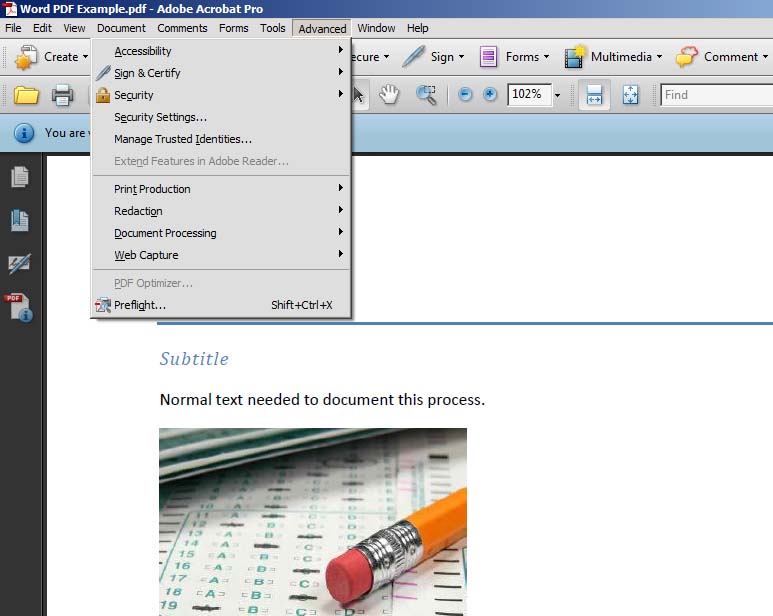 Open Your PDF File
Select Advanced From The Top Menu
How to do it
Run Accessibility Full Check
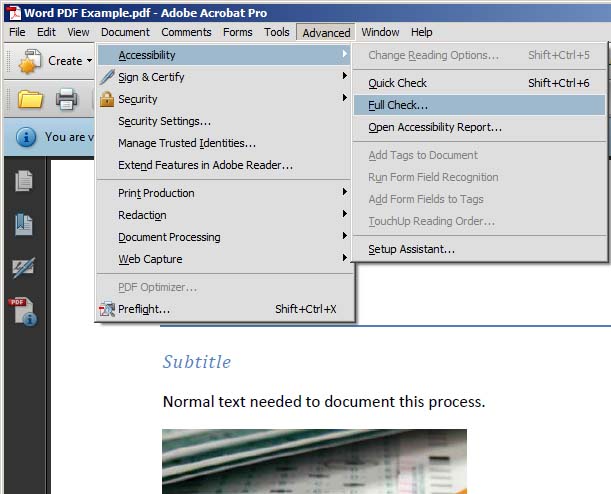 Under Accessibility 
Choose Run Full Check
How to do it
Report Of Issues Found
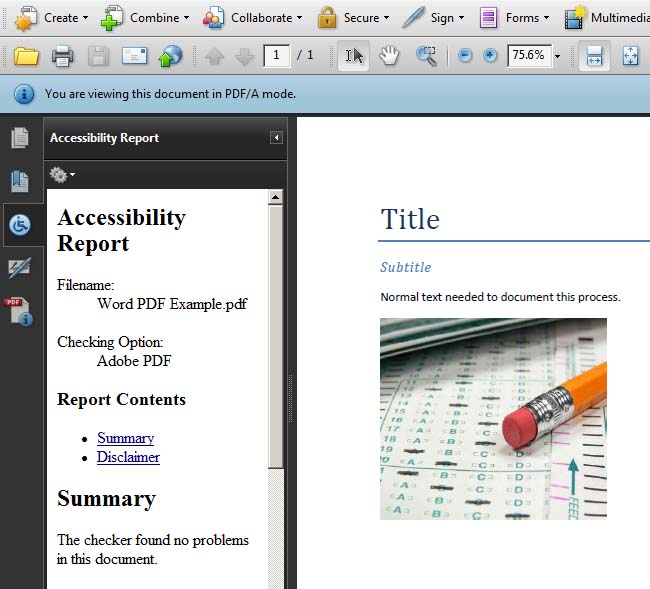 Accessibility Report Will Outline Any Issues With How To Fix Issues Found. 
Every PDF File Will Have Different Issues.
Make PowerPoint Compliant
What To Do
Define Text (self explanatory – add text)
Title
Headings
Subtitle
Body Text
Images need “alt tags”
Don’t use an image if it doesn’t add value
How to do it
Put Alt Tags On Images
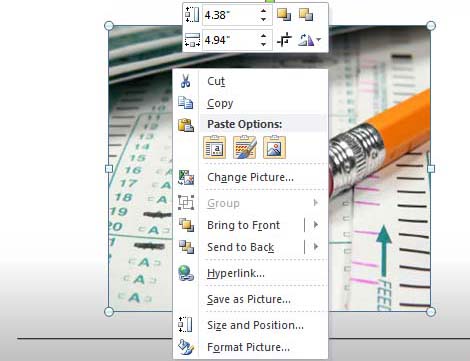 Right Click Your Image
Select Format Picture On Bottom Menu
How to do it
Right Click Your Image
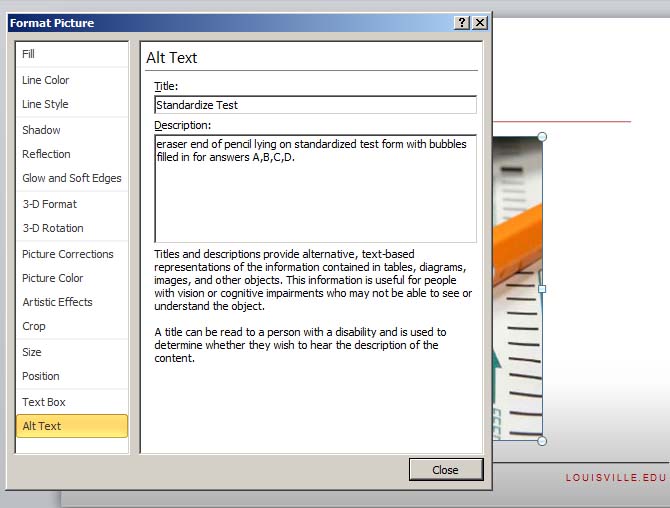 Select Alt Text From Menu
Add Title
Add Description
Make Your Video Compliant
What To Do
Text transcript of the visual and audio information
This is a tedious task. Many people have student workers do this task for them.
Caption video is more difficult and will be available with our Flash video system for websites.
Keep It Simple
Tips and Tricks
If you have difficulty making something 
create two versions of your information. One for a sighted individual and one for ADA Compliance.
Create a text ONLY version of the material. 
Take out images if the description has no meaning.
Other Useful Information
Things You Need To Know
Don’t use the color red or pale blue for text (in text, PP and other docs)
Don’t rely on color alone to transmit information
As eyes age, the first color that people notice a degradation in sight with is pale blue
Use colors that contrast
Remember people who are color blind will see things differently
Not relying on color doesn't mean you can't use it; it just means that if you do use color, make sure the document, including any images, still makes sense even if you couldn't see the colors.
Other Useful Information
Things You Need To Know
Use of flashing screens and items 
This is known to trigger epileptic seizures in photosensitive individuals
Excessive downloads, plug-ins or mouse clicks
Downloads or plug-ins causes added work and stress on the user. Use them only when necessary.
If you must use them for instance when providing PDFs provide a link to the needed plug-in or download
Mouse clicks should be limited. Use the 3 maximum rule
Other Useful Information
Things You Need To Know
Don’t use the words “click here”
Design with Accessibility In Mind (AIM) on the front end
Need Help
Who To Talk To
Disability Resource CenterStevenson Hall, Room 119
IT Next Gen Media LabWest Wing, Strickler Hall BasementEmail: Sherry.Roark@louisville.edu
IT NEXT GEN SERVICES
One Team. Many Solutions.